Vorlagenvarianten zur Unterrichtsplanung – Badminton
Übungsmaterial
	ab Folie 2
Mit 3 Ansichten
Mit 12 Varianten
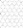 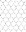 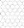 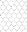 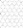 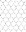 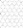 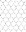 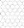 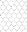 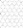 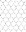 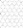 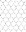 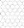 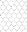 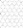 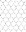 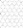 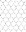 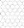 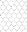 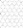 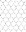 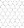 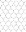 frontal
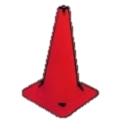 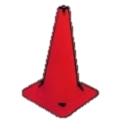 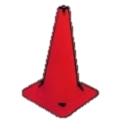 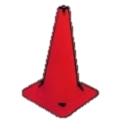 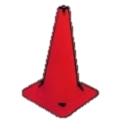 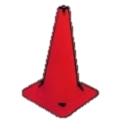 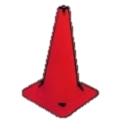 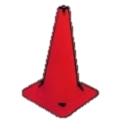 3D
2D
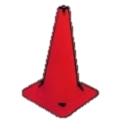 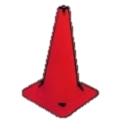 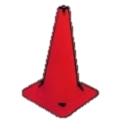 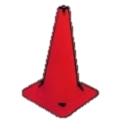 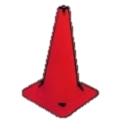 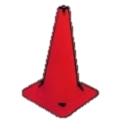 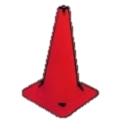 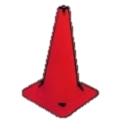 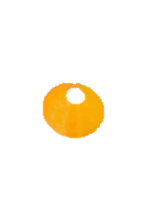 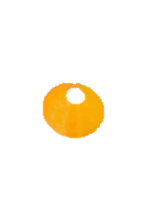 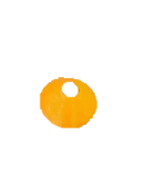 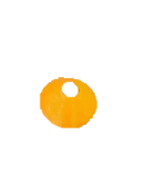 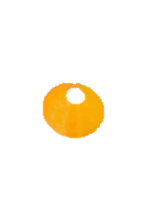 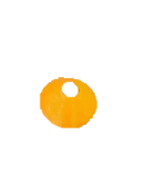 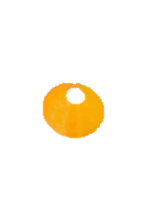 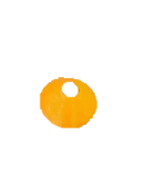 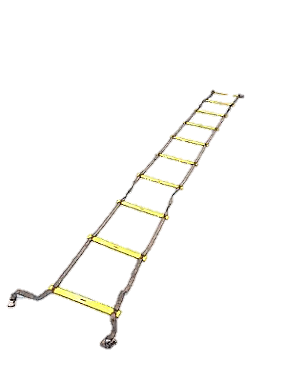 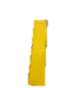 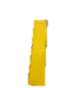 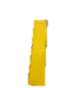 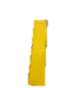 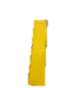 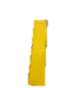 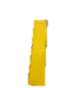 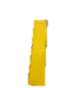 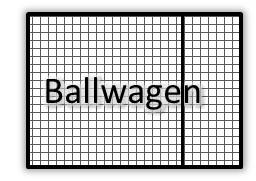 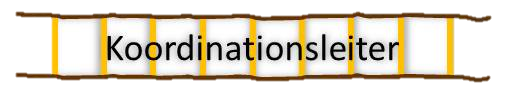 Pylone
Pylone
Pylone
Pylone
Pylone
Pylone
Pylone
Pylone
Hütchen
Hütchen
Hütchen
Hütchen
Hütchen
Hütchen
Hütchen
Hütchen
Hütchen
Hütchen
Linie
Linie
Linie
Linie
Linie
Linie
Linie
Linie
Material
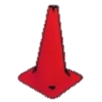 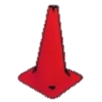 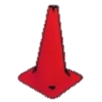 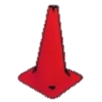 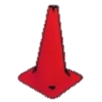 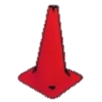 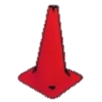 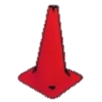 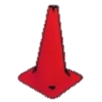 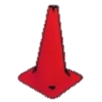 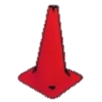 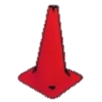 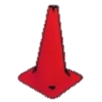 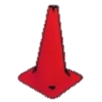 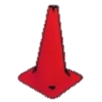 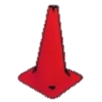 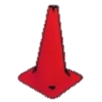 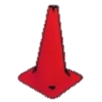 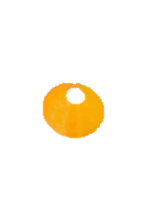 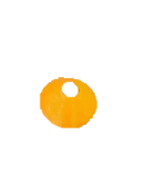 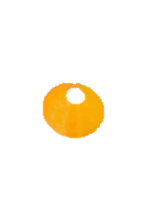 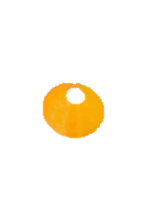 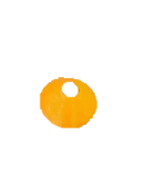 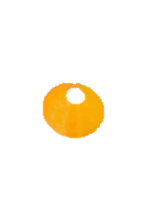 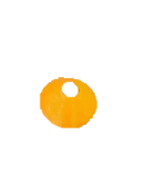 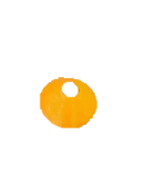 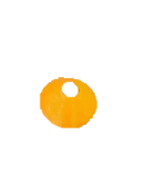 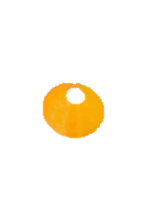 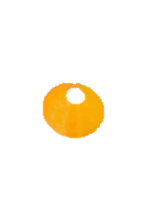 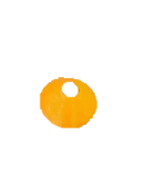 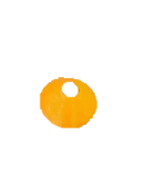 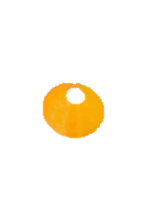 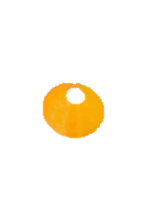 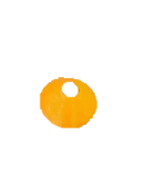 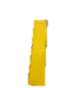 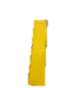 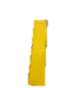 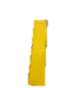 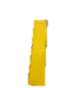 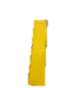 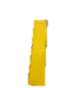 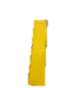 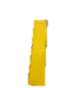 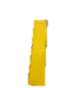 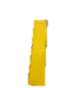 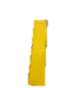 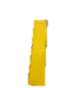 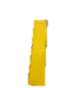 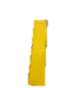 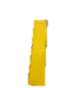 Personen
Lehrer/ Trainer
Laufweg
Ballweg
Material
Pylone
Pylone
Pylone
Pylone
Pylone
Pylone
Pylone
Pylone
Hütchen
Hütchen
Hütchen
Hütchen
Hütchen
Hütchen
Hütchen
Hütchen
Hütchen
Hütchen
Linie
Linie
Linie
Linie
Linie
Linie
Linie
Linie
Personen
Lehrer/ Trainer
Laufweg
Ballweg
Material
Pylone
Pylone
Pylone
Pylone
Pylone
Pylone
Pylone
Pylone
Hütchen
Hütchen
Hütchen
Hütchen
Hütchen
Hütchen
Hütchen
Hütchen
Hütchen
Hütchen
Linie
Linie
Linie
Linie
Linie
Linie
Linie
Linie
Personen
Lehrer/ Trainer
Laufweg
Ballweg